Nordplus Pieaugušo izglītības programma
Liene Gailīte
Vadības un ārējās sadarbības departamenta
Starptautiskās sadarbības programmu nodaļas 
vecākā projektu vadītāja
2018.gada 12.decembrī
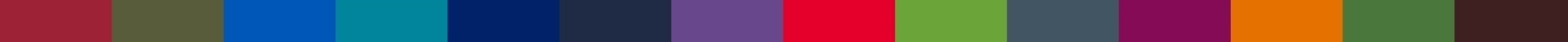 Nordplus 2018-2022
Ziemeļu Ministru padomes programma Ziemeļvalstu un Baltijas valstu sadarbībai izglītības jomā, un tai ir 5 apakšprogrammas:
Nordplus dalībvalstis
Ziemeļvalstis:
Dānija (arī Grenlande un Fēru salas)
Somija (arī Olande)
Islande
Norvēģija
Zviedrija

Baltijas valstis:
Latvija
Lietuva
Igaunija
Pieaugušo izglītības programma
Atbalsta iniciatīvas, kas vērstas uz 
 izglītības kvalitātes paaugstināšanu 
 izglītojamo vajadzību izzināšanu un jaunu apmācību metožu izstrādi, ieviešanu, izmantošanu
visa veida pieaugušo formālo un neformālo izglītību
 atbalstu pieaugušajiem ceļā uz moderno sabiedrību
 saiknes starp pieaugušo izglītību un darba dzīvi stiprināšanu
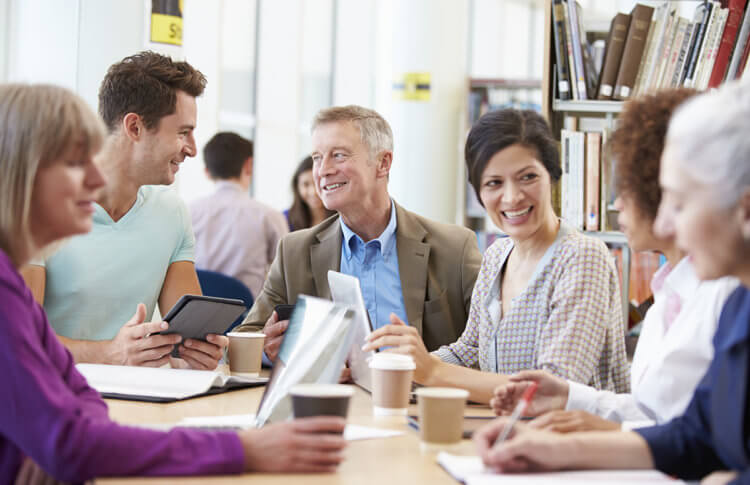 Pieaugušo izglītības programmas
Mērķa grupa ir visi un jebkurš pieaugušo izglītībā iesaistītais (formālā, neformālā, vispārējā, profesionālā izglītība)

Projektu pieteicēji:
izglītības iestādes, kas iesaistītas vai nodarbojas ar pieaugušo izglītības nodrošināšanu, 
organizācijas, kas nodarbojas ar pieaugušo izglītības īstenošanu (asociācijas, uzņēmumi, nevalstiskās organizācijas, un tml.)
Pieaugušo izglītības programma
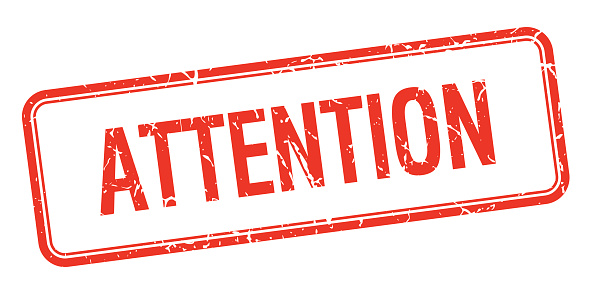 Pieaugušo izglītības programmas projekta iesniedzējs var nebūt izglītības iestāde, bet projektā jābūt skaidri norādītam, kā projekta iesniedzējs saistīts ar pieaugušo izglītību, ko un kā izglītojamie iegūs no projekta īstenošanas
Pieaugušo programma atbalsta
I Mobilitāšu aktivitātes
! Koordinators + vismaz 1 partneris no citas programmas dalībvalsts
I Mobilitāšu aktivitātes
I Mobilitāšu finansējums
100% apmērā ceļa un uzturēšanās izdevumi saskaņā ar noteiktajām likmēm
II Sadarbības projekti
II Sadarbības projekti
! Koordinators + vismaz 2 partneri no dažādām programmas dalībvalstīm
II Sadarbības projekti
100% apmērā saskaņā ar noteiktajām vienības izmaksām
II Sadarbības projektu finansējums
Vienības izmaksas:
Projekta vadības, īstenošanas un publicitātes izmaksas – fiksēta summa projekta koordinatoram 3000 EUR, projekta partneriem – 1000 EUR
Projekta (starptautiskās) tikšanās – ceļa un uzturēšanās izdevumi projektā iesaistīto partneru dalībai plānošanas, projekta koordinēšanas sanāksmēm, semināriem, mācību kursiem saskaņā ar noteiktajām likmēm ceļa un uzturēšanās izdevumiem
Izstrādes darbs – darba stundu apmaksai, kas ieguldītas projekta ietvaros paredzētā produkta radīšanai (izglītojošie materiāli, mācību programmas, metodes, u.c.), saskaņā ar noteiktajām likmēm
II Projekta aktivitāšu finansējums
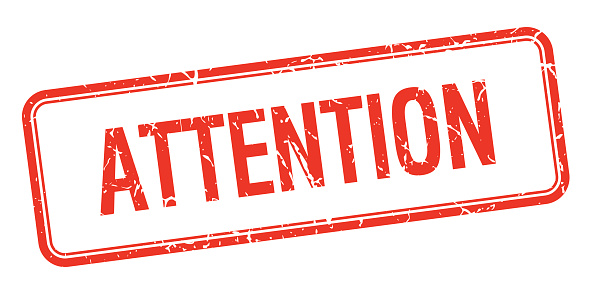 Vidēji projektos apstiprina 25 darba dienas gadā 1 institūcijai, īpaši pamatojot iespējams saņemt atbalstu līdz 40 darba dienām gadā 1 institūcija
Dalībniekiem ar īpašām vajadzībām iespējams 100% Nordplus finansējums
Grāmatvedības vadlīnijas Pieaugušo izglītības programmā atrodamas http://nordplusonline.org/Who-can-apply/Nordplus-Adult
II Projekta aktivitāšu finansējums
Neattiecināmās izmaksas: 
 ar dalībniekiem, kas nav programmas dalībvalstu pārstāvji, saistītie izdevumi
 izdevumi, kas radušies ārpus programmas dalībvalstu teritorijas
 uz projektu neattiecināmi izdevumi
Finansējums
Maksimālais finansējuma apmērs vienam projektam nav noteikts

Maksājumi:
Avansa maksājums 80% pēc līguma noslēgšanas ar programmas galveno administratoru Dānijas Augstākās izglītības aģentūru (www.ufm.dk/nordplus ) 
Noslēguma maksājums 20% pēc noslēguma pārskata apstiprināšanas 
Projektiem, kam piešķirtais finansējums nepārsniedz 15 tūkstošus eiro, tiek izmaksāts avanss 100% apmērā
Nordplus 2019.gada konkurss
uzsvars uz projektiem par digitālo kompetenču un ar to saistītas domāšanas attīstību (https://nordplusonline.org/News2/NEWS-AND-ARCHIVE/Digital-competences-and-computational-thinking-preparing-children-young-people-and-adults-for-a-digitalized-society)
projektu iesniegšanas termiņš – 2019.gada 1.februāris (plkst. 23:59 pēc Norvēģijas laika)
projektu pieteikumu iesniegšana tikai elektroniskā veidā Espresso sistēmā (https://espresso.siu.no/espresso/login?0)
 projektu pieteikumi sagatavojami angļu valodā
Nordplus 2019.gada konkurss
projektā jāiesaista atbilstošs partnerus skaits (ne mazāk kā 2) no Nordplus dalībvalstīm
 Projekta pieteikumam jāpievieno paraksttiesīgās personas parakstītas nodomu vēstules (Letters of Intent)
 projektu aktivitātēm, tīklojumiem – budžets
Nordplus 2019.gada konkurss
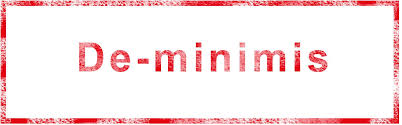 Ja projektā ir iesaistīta komercsabiedrība, un projekta aktivitātes var kvalificēt kā komercdarbības atbalstu, tad projektam piemēro valsts atbalsta nosacījumus – finansējuma saņēmējs paraksta deklarāciju, ka pēdējo 3 gadu laikā nav saņēmis publisko finansējumu vairāk kā 200 000 EUR
Informācijas avoti
Programmas oficiālā mājas lapa: www.nordplusonline.org
Partneru datu bāze
Nordplus rokasgrāmata (2018-2022) 
Tiešsaistes sistēma Espresso (pieteikumu aizpildīšana un iesniegšana): http://espresso.siu.no/espresso 
VIAA mājas lapa – sadaļa “Nordplus”, t.sk. īstenoto projektu pieredze katrā Nordplus apakšprogrammā: 
http://www.viaa.gov.lv/lat/starpt_fin_intrumenti/nordplus/par_nordplus/
Konsultācijas
Kontaktpersona:
Vadības un ārējās sadarbības departamenta
Starptautisko sadarbības programmu nodaļas
Vecākā projektu vadītāja
Liene Gailīte
Tālr.: 67830837
Mob.: 27266004
Liene.Gailite@viaa.gov.lv